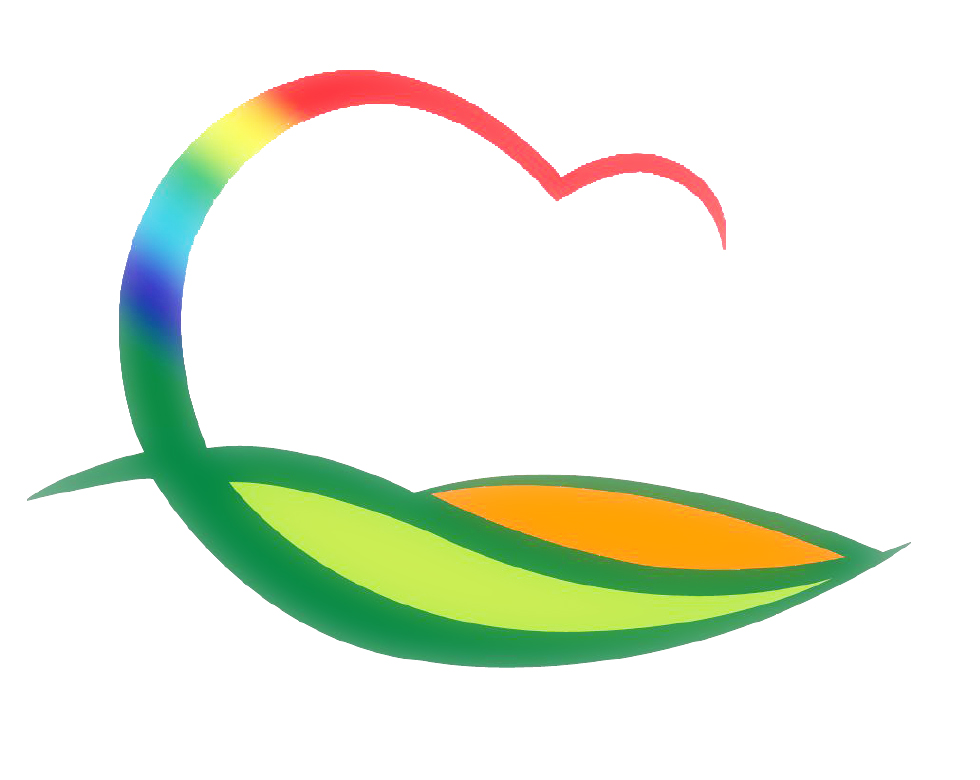 건 설 교 통 과
[Speaker Notes: 먼저, 지금의 옥천입니다.]
9-1. 포장마차 정비 협의회의 개최
일     시 : 4. 6.(수)  14:00 ~
장     소 : 군청 영상회의실 (1층)
인     원 : 18명(포장마차 업주 13, 군 5)
내     용 : 관내 포장마차 정비를 위한 의견 교환
9-2. 교통신호등 전기안전점검 실시
기   간 : 4. 2 ∼4. 30
대   상 : 영동군 관내 신호등, 경보등 제어함 150개소
사업비 : 13백만원
내   용 : 교통신호등 및 제어함의 누전 및 절연상태 점검
9-3. 자동차관련 과태료 사전통지 및 부과 ·고지
대      상 : 주정차위반 및 정기검사지연 ·보험미가입자
납부기간 : 4. 15∼ 4. 30
   - 사전통지 : 244건(2월위반) 자진납부시 20%감경
      (불법주정차  86, 검사지연  59, 보험미가입 99)
   - 부과고지 : 105건 (1월 위반)
      (불법주정차 20, 검사지연 33, 보험미가입  52)
9-4. 군도 확.포장사업 추진
9-5. 도로유지보수 및 교량가설 사업추진
9-6. 농어촌도로 확.포장사업 추진
9-7. 읍면소재지종합정비사업 추진
9-8. 권역단위종합정비사업 추진
9-9. 2017 신규 농산어촌개발사업 중앙평가
일      시 : 4. 21.(목)  13:20 ~ 17:40
대      상 : 중심지활성화사업(매곡면, 용화면) 
참      석 : 8명(각 사업별 4명/면장, 추진위원장 외 2)
내      용 : 발표 및 질의응답